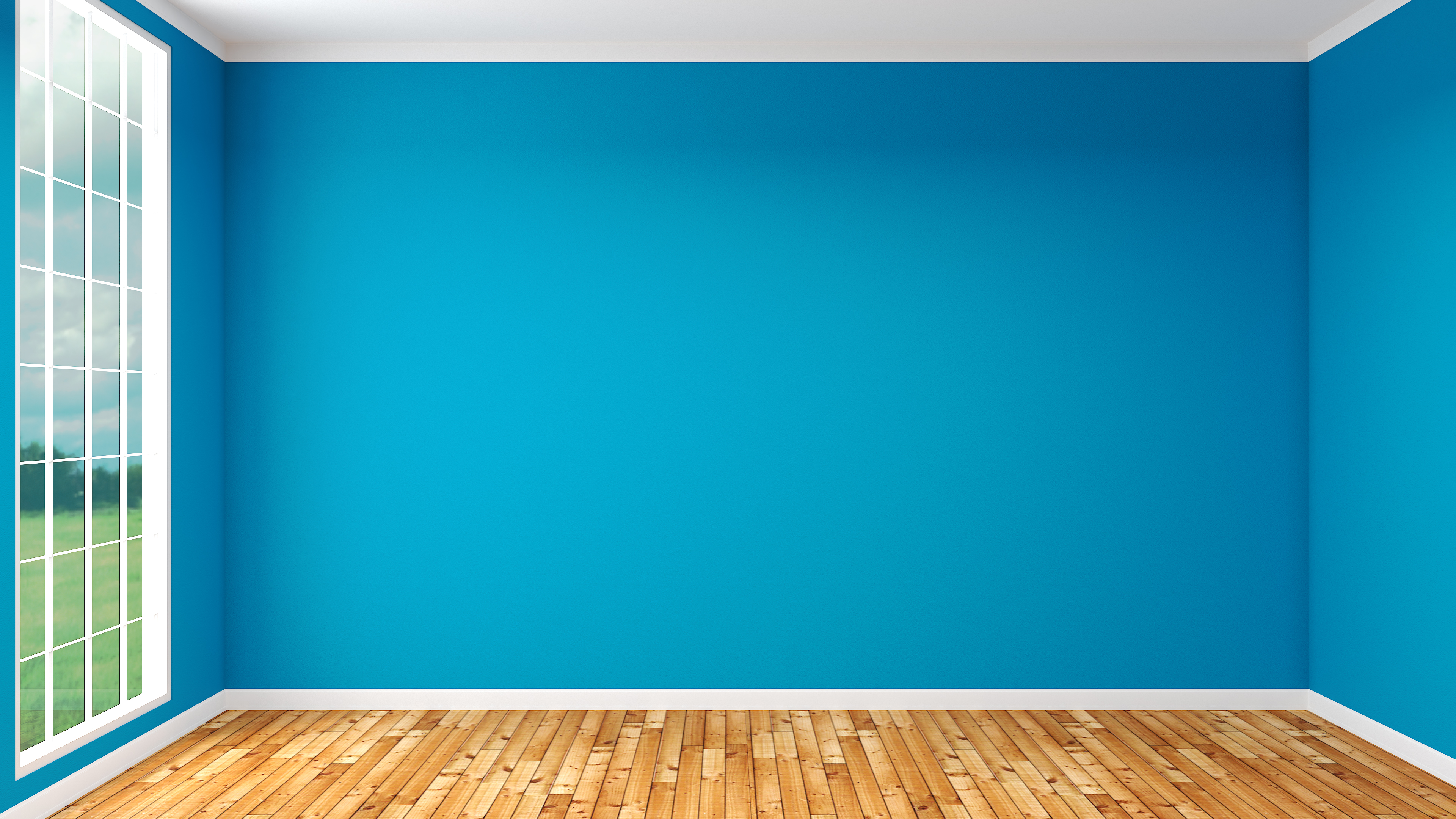 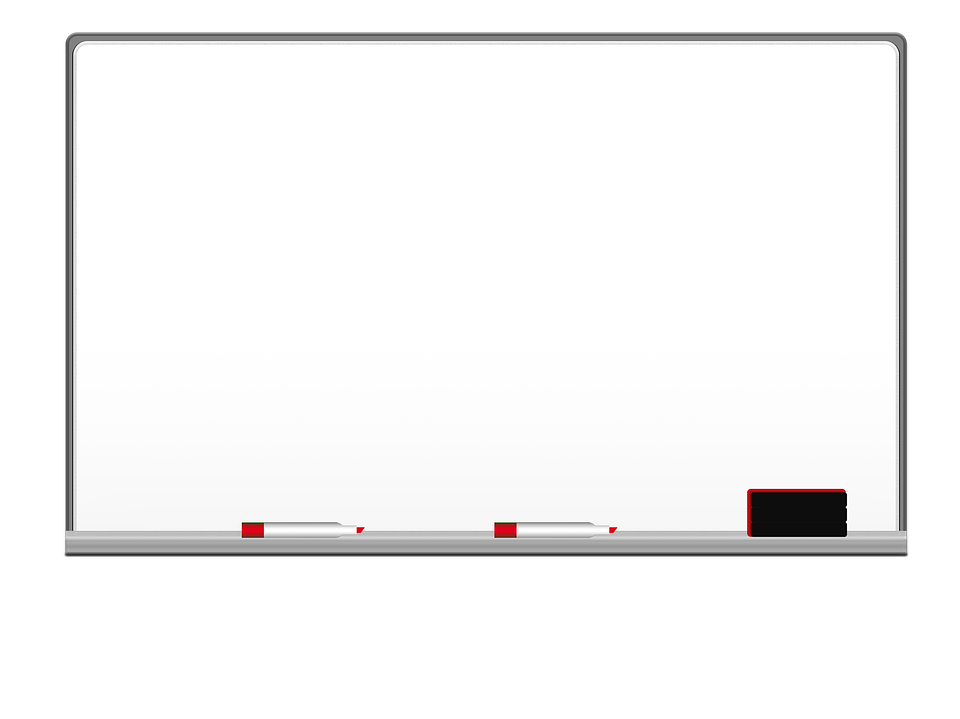 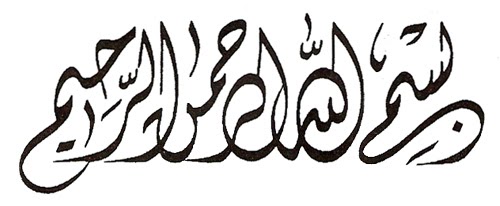 التاريخ   /  /    ١٤٤هـ

 رقم الصفحة :
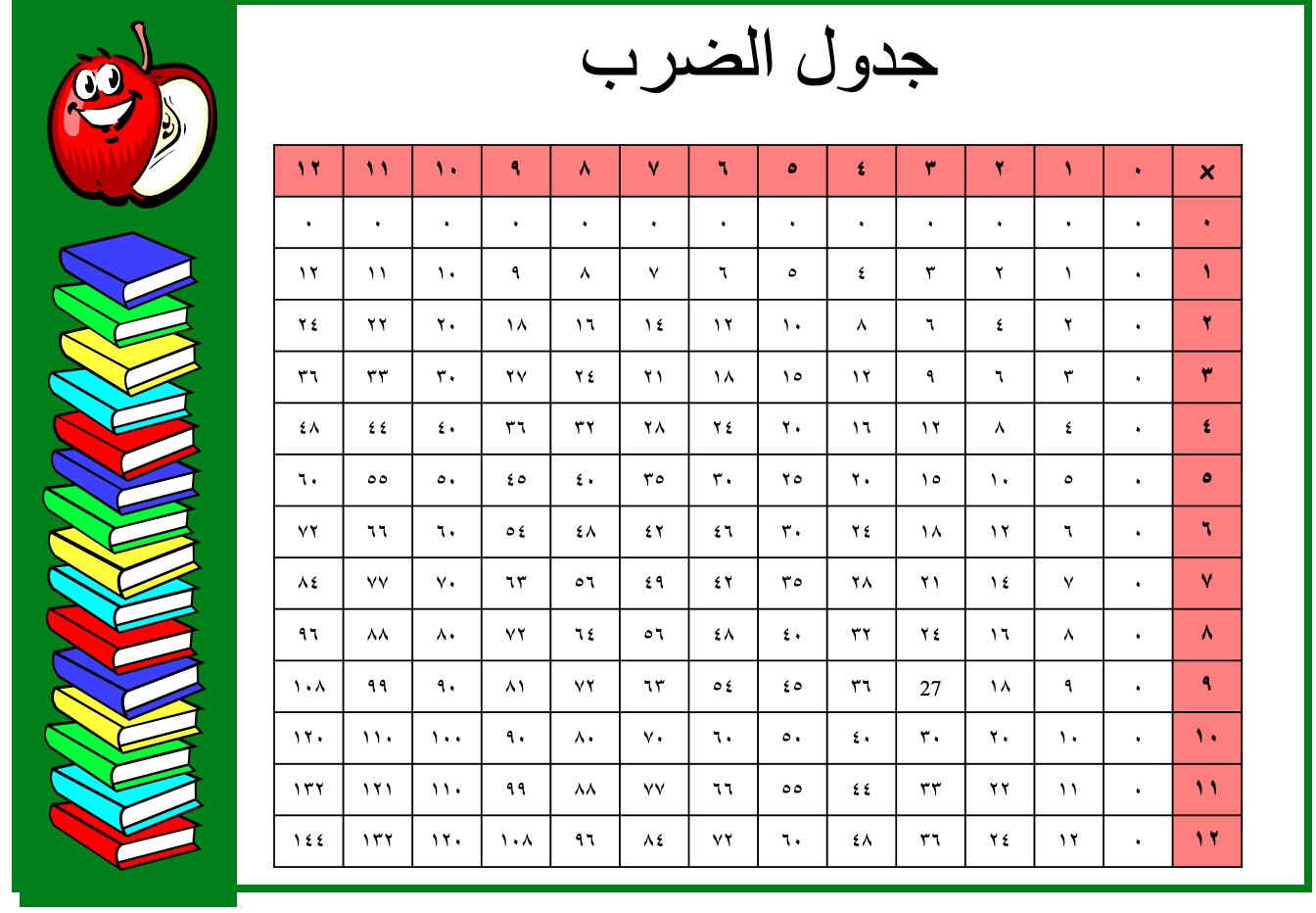 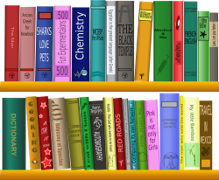 ٣-٤
استراتيجية حل المسألة عكسياً
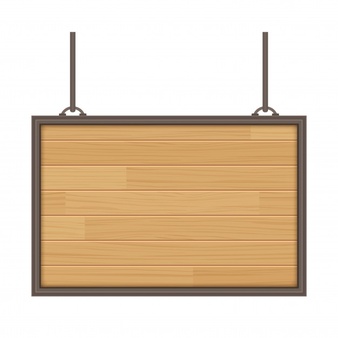 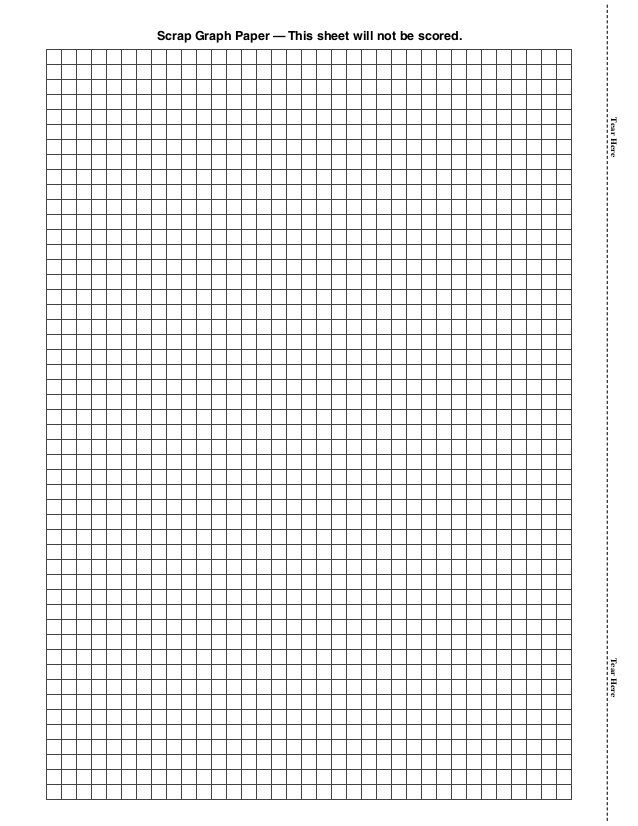 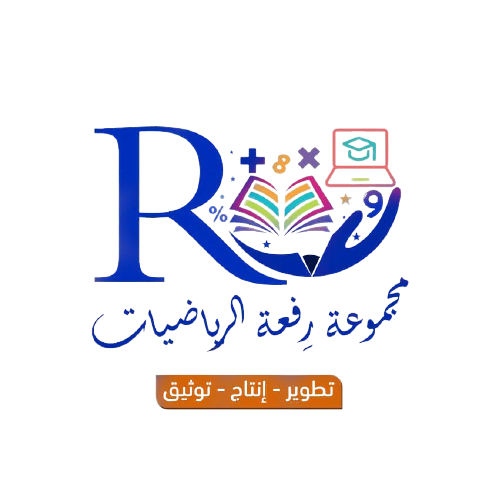 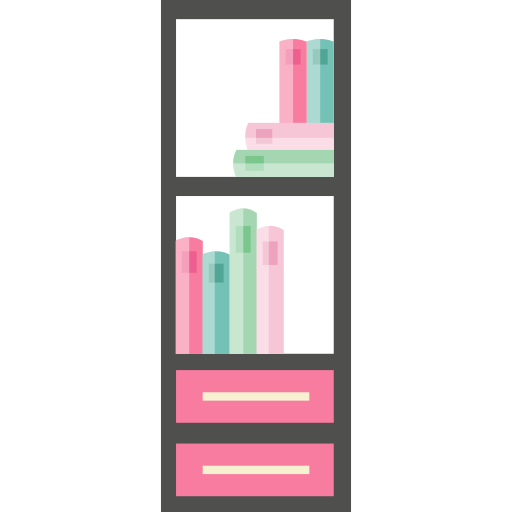 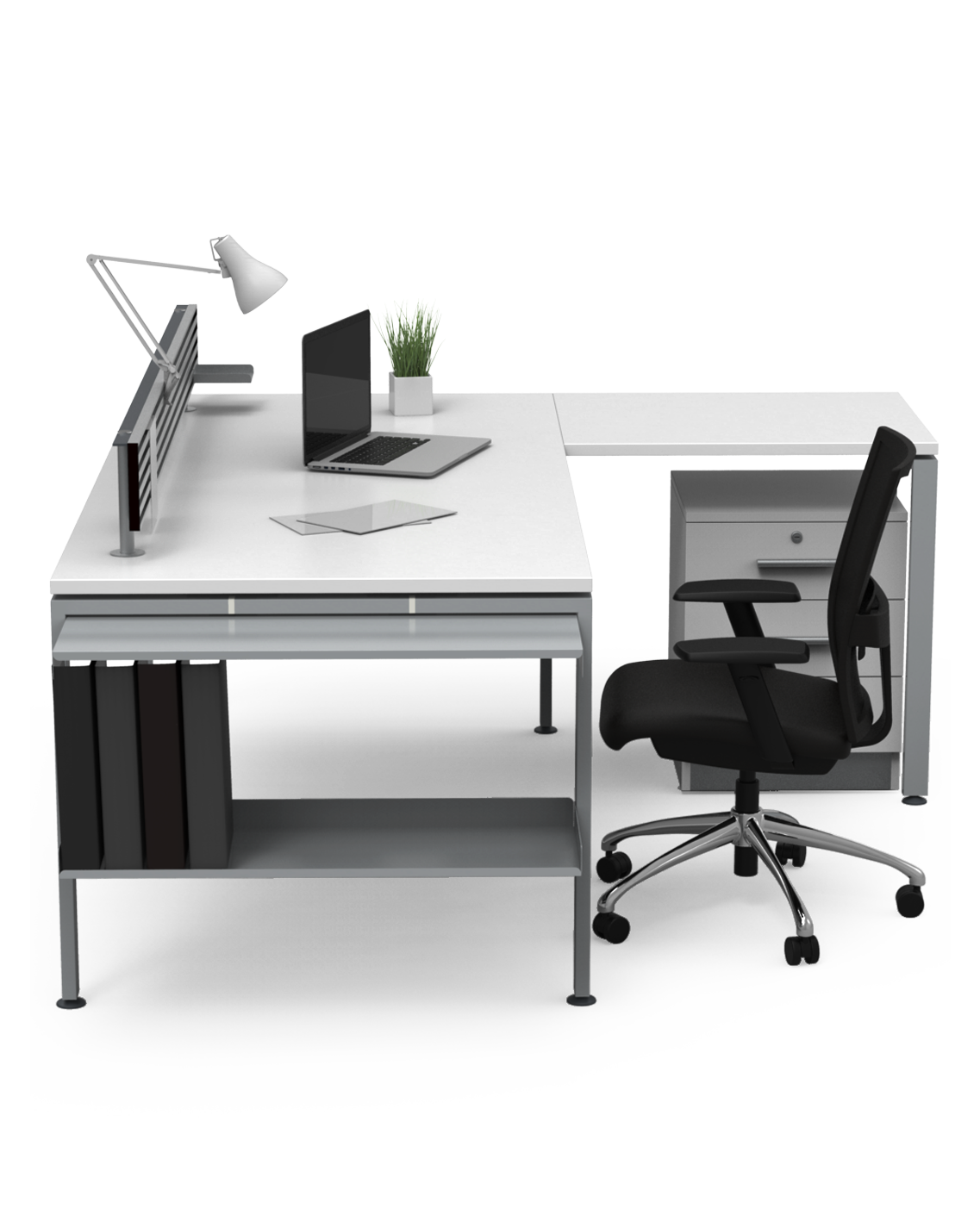 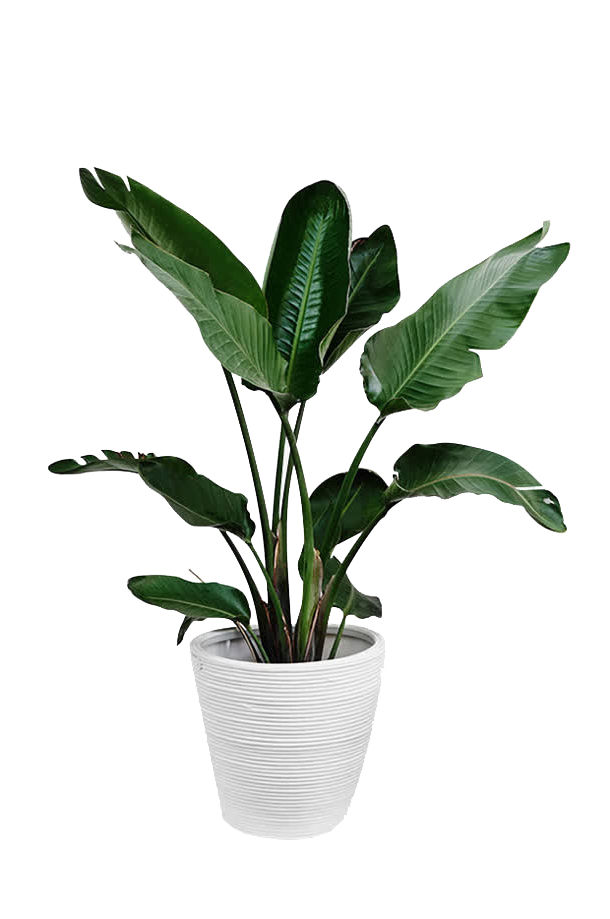 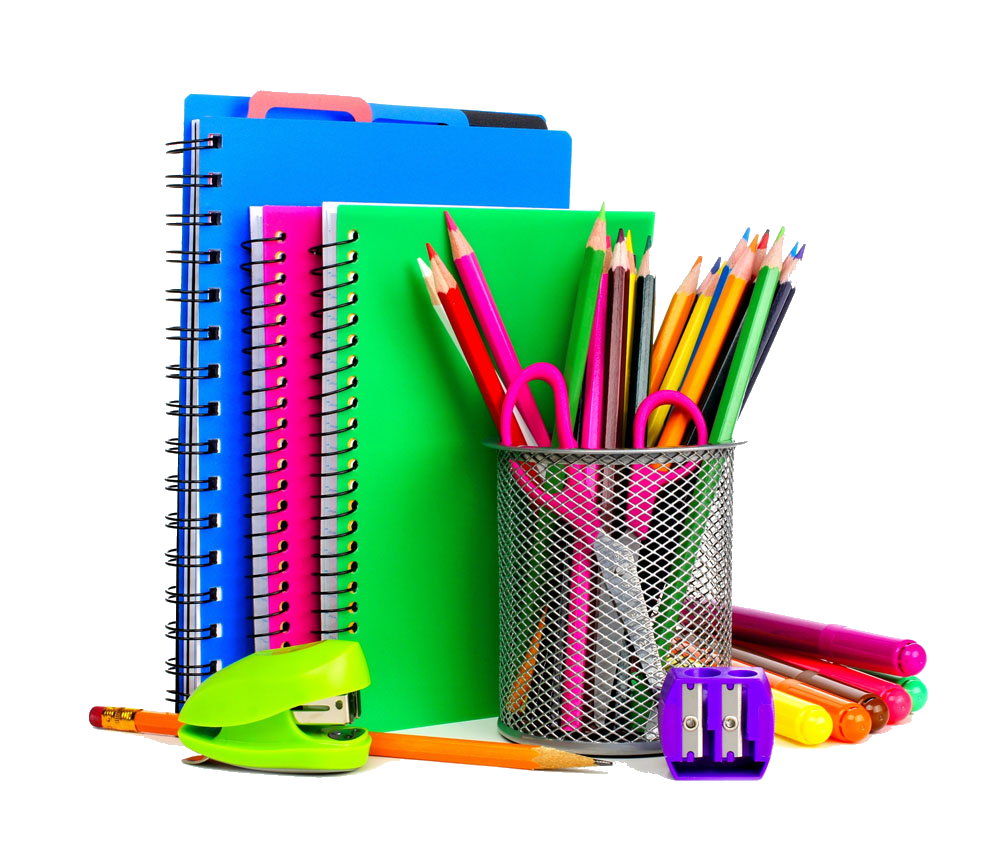 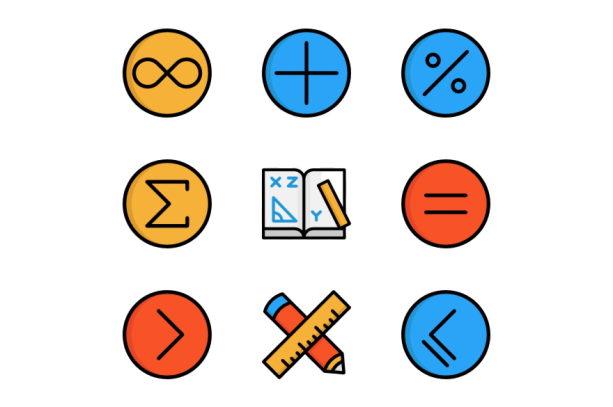 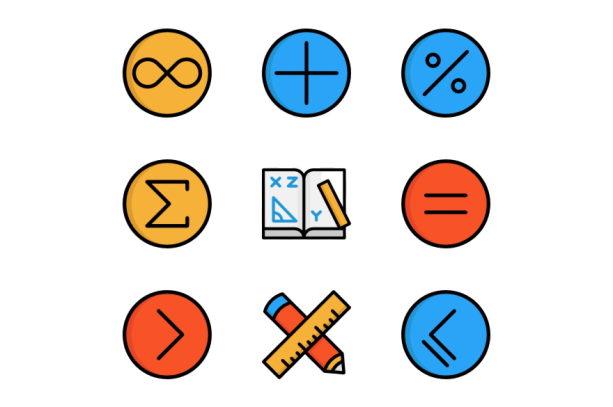 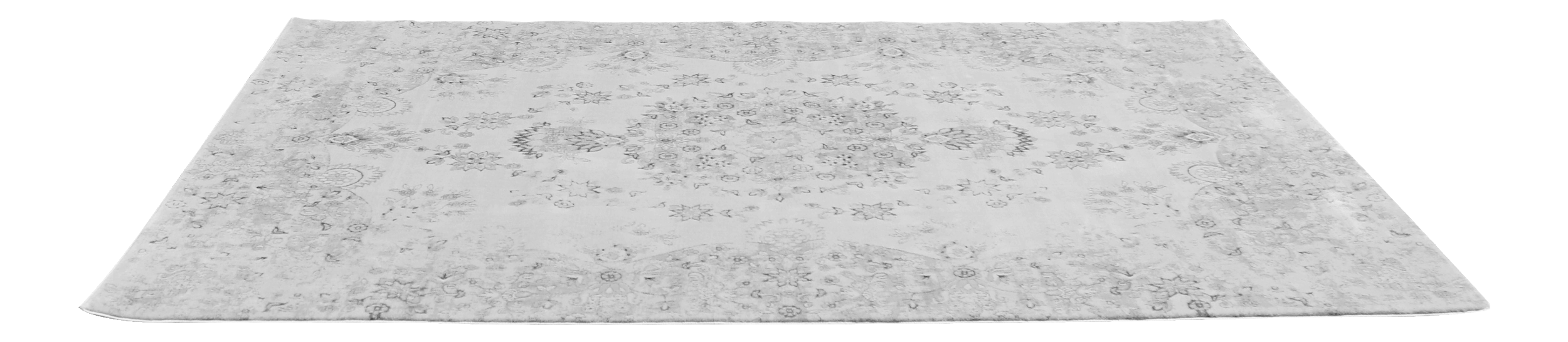 334
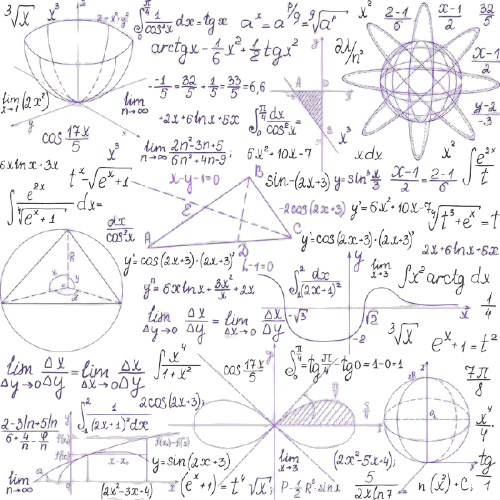 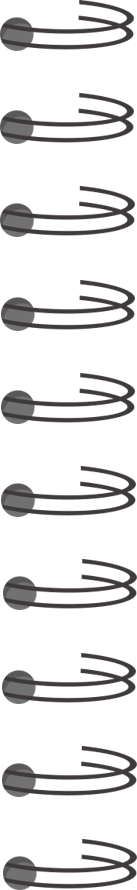 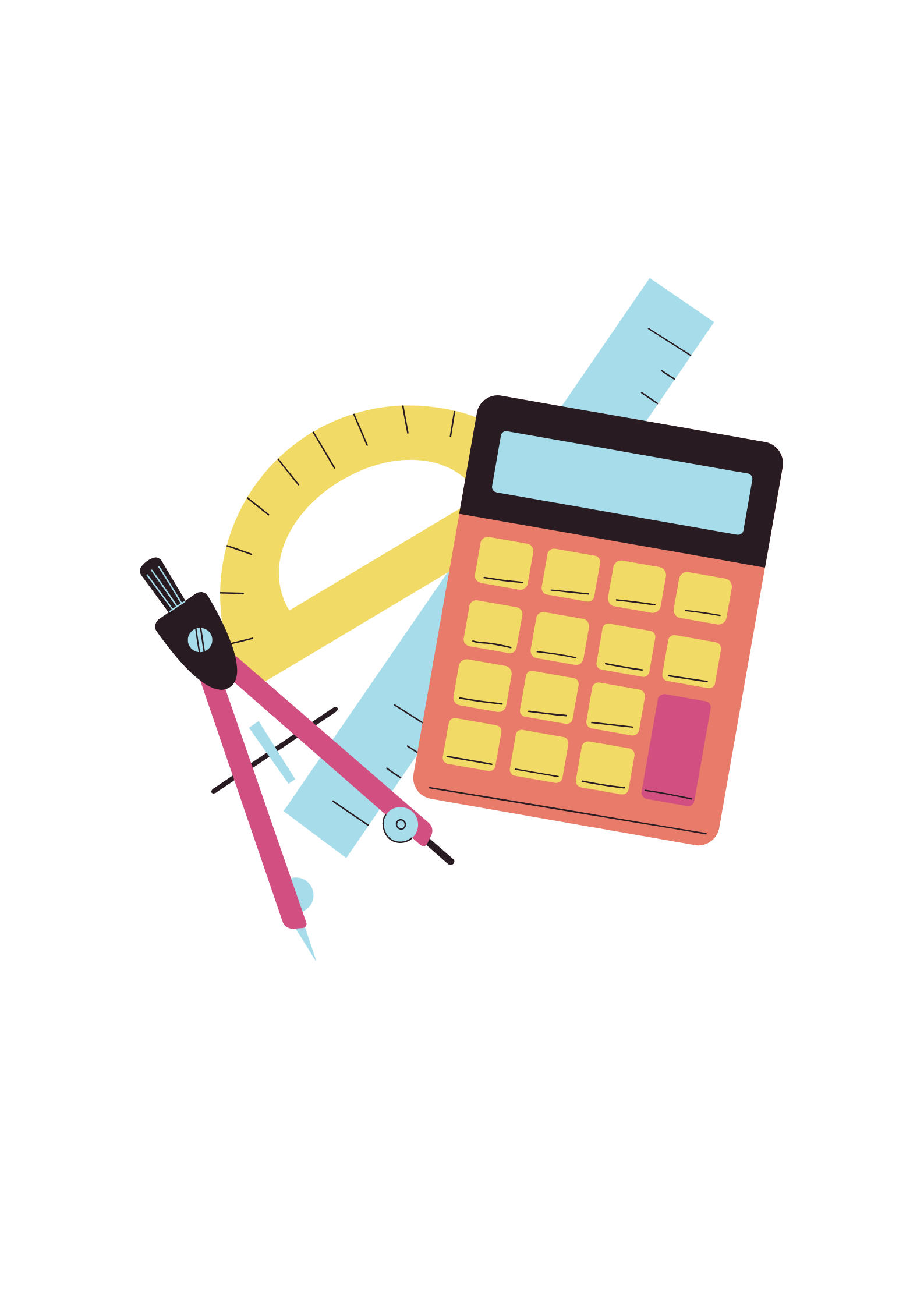 ٣-٤
استراتيجية حل المسألة عكسياً
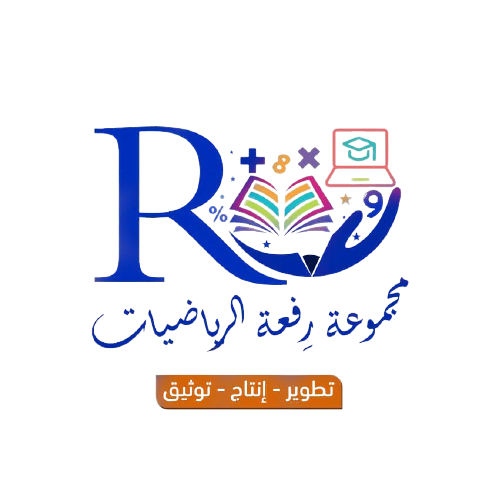 335
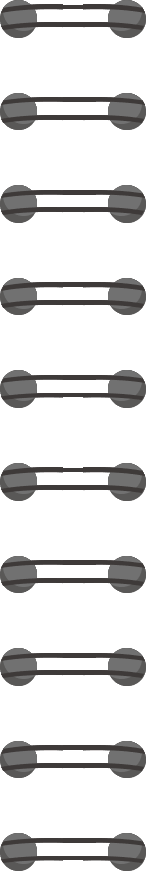 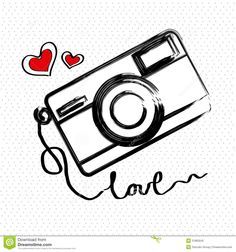 أنفقت مريم ٨ ريالات ثمن كراسة ، و ٥ ريالات ثمن قلم ، ونصف ما بقي معها ثمن علبة عصير . وبقي معها ريالان ، فكم كان معها في البداية ؟
٤صـ ١١٥
١٧
المبلغ  =  ؟
المبلغ في البداية =  ١٧ ريالا
٩ + ٨ = ١٧
ــ ٨
٤ + ٥ = ٩
ــ ٥
٢ × ٢ = ٤
الباقي ÷ ٢
٢
ما بقي معها
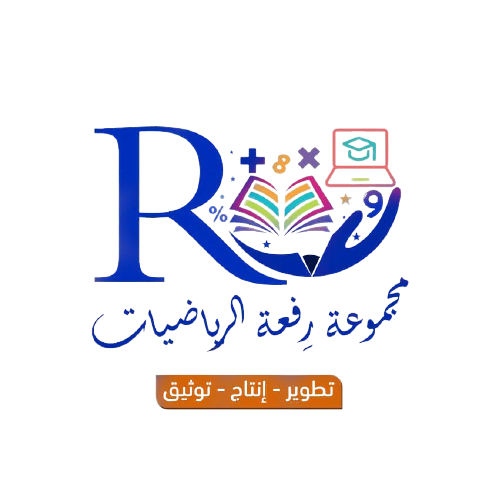 336
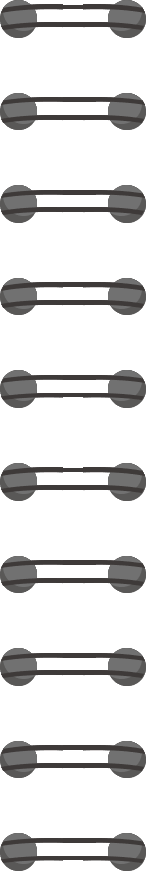 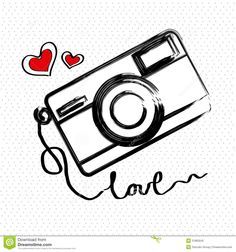 ضرب عدد في ــ ٣ ، ثم طرح من ناتج الضرب ٦ ، وبعد إضافة ــ ٧ أصبح الناتج ــ ٢٥ ، فما العدد ؟
٥صـ ١١٥
٤
العدد =  ؟
العدد في البداية =  ٤
ــ ١٢ ÷ ( ــ ٣ ) =  ٤
× ( ــ ٣ )
ــ ١٨ + ٦ = ــ ١٢
ــ ٦
ــ ٢٥ ــ ( ــ ٧ ) = ــ ١٨
+ ( ــ ٧ )
ــ ٢٥
الناتج
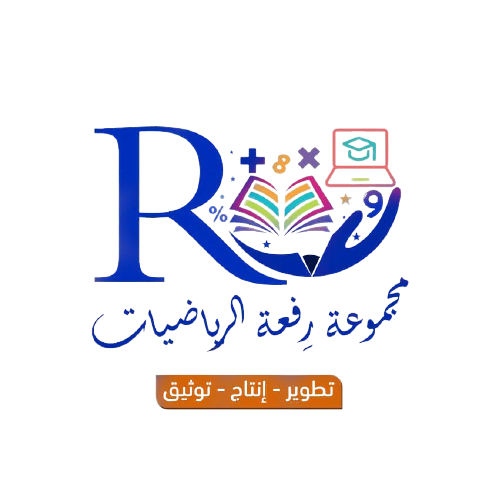 337
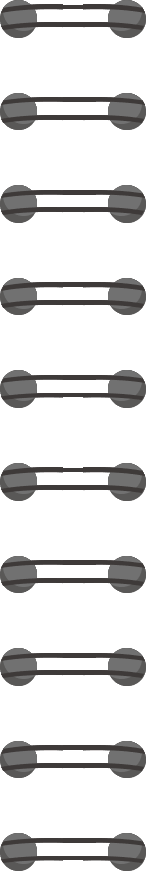 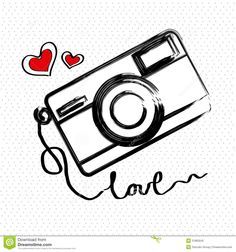 يبين الجدول التالي الوقت الذي يستغرقه فيصل صباحا للذهاب إلى المدرسة . في أي وقت يستيقظ فيصل ؟
٦صـ ١١٥
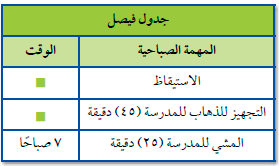 ٥،٥٠
الاستيقاظ  =  ؟
+ ٤٥
٦،٣٥ ــ ٤٥ = ٥،٥٠
٧ ــ ٢٥ = ٦،٣٥
+ ٢٥
٧
الوصول للمدرسة
يستيقظ في الساعة ٥ و ٥٠ دقيقة
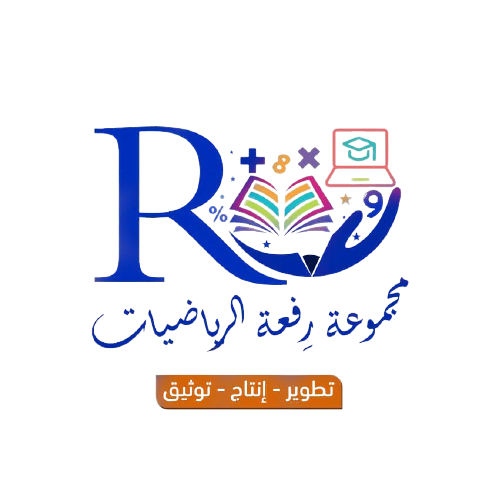 338
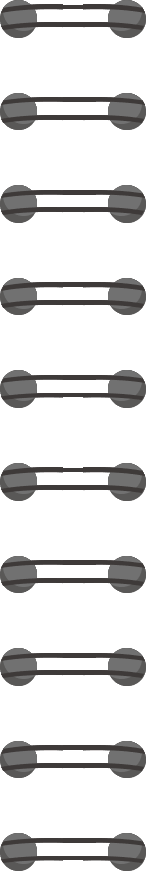 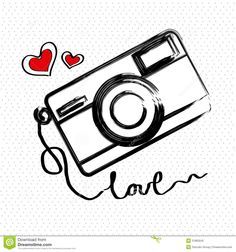 يحتوي الصندوق الصغير ٤ كرات تنس ، وهناك ٦ صناديق صغيرة في كل صندوق متوسط الحجم ، و ٨ صناديق متوسطة الحجم في كل صندوق كبير الحجم . إذا وجد في محل ١٠٠ صندوق كبير الحجم ، فما عدد الكرات الموجودة في المحل ؟
٧صـ ١١٥
١٩٢٠٠
عدد الكرات الكلي =  ؟
عدد الكرات في المحل = ١٩٢٠٠ كرة
١٩٢ × ١٠٠ =  ١٩٢٠٠
÷ ١٠٠
٢٤ × ٨ =  ١٩٢
÷ ٨
٤ × ٦ =  ٢٤
÷ ٦
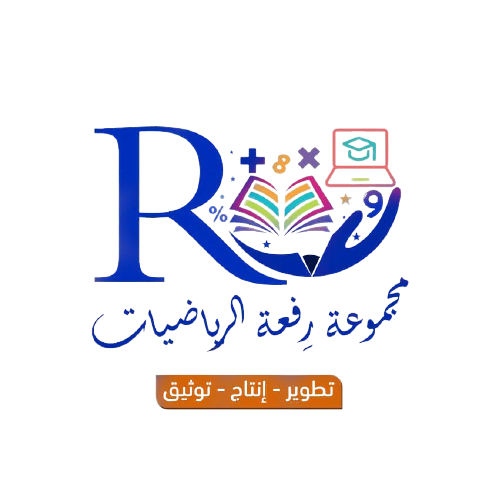 ٤
عدد الكرات في الصندوق الصغير
339
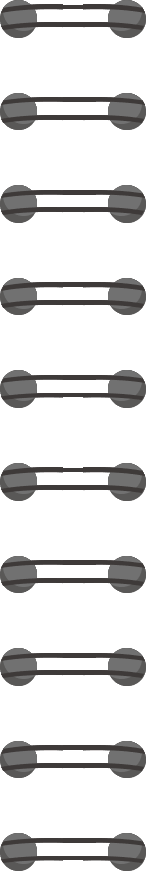 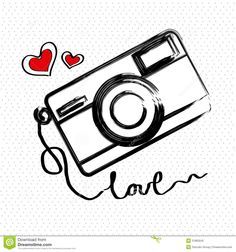 تبلغ مساحة مزرعة أبي محمد ١٩،٩٣ كلم ، وهي تعادل تقريبا ٤ أضعاف مساحة مزرعة أبي ناصر . قدر مساحة مزرعة أبي ناصر ؟
٨صـ ١١٥
٤،٩٨٢٥
مساحة مزرعة أبي ناصر =  ؟
١٩،٩٣ ÷ ٤ =  ٤،٩٨٢٥
× ٤
١٩،٩٣
مساحة مزرعة أبي محمد
٥ كلم تقريبا
٤،٩٨٢٥ =
مساحة مزرعة أبي ناصر =
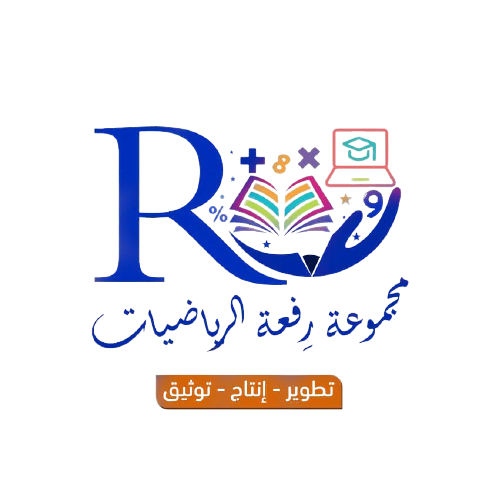 340
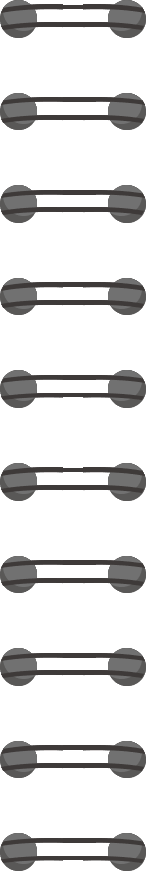 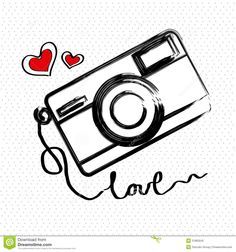 إبراهيم أصغر بعامين من أخيه يوسف، ويوسف أكبر بـ ٤ سنوات من أخته مريم ، ومريم أصغر بـ ٨ سنوات من أختها اسماء . إذا كان عمر اسماء ١٦ سنة ، فما عمر إبراهيم ؟
٩صـ ١١٥
١٠
عمر إبراهيم =  ؟
عمر إبراهيم = ١٠ سنوات
١٢ ــ ٢ = ١٠ = عمر يوسف
+ ٢ نحصل على عمر يوسف
٨ + ٤ = ١٢ = عمر مريم
ــ ٤ نحصل على عمر مريم
١٦ ــ ٨ = ٨ = عمر أسماء
+ ٨ نحصل على عمر اسماء
١٦
عمر ابراهيم
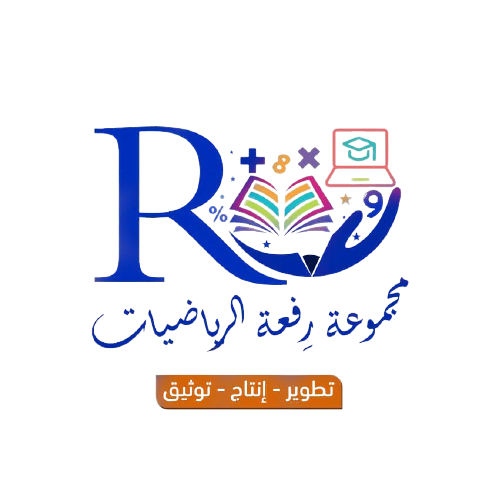 341
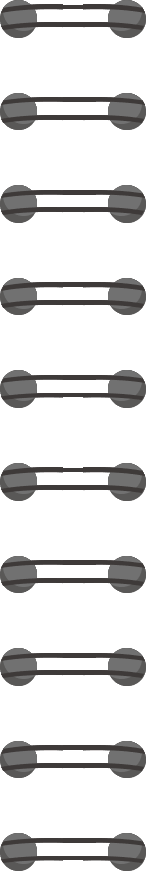 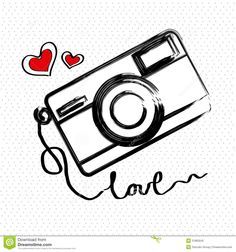 ١٠صـ ١١٥
ارسم الشكل السادس في النمط التالي :
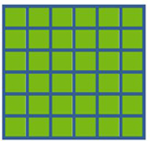 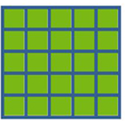 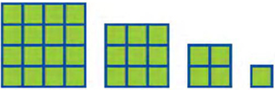 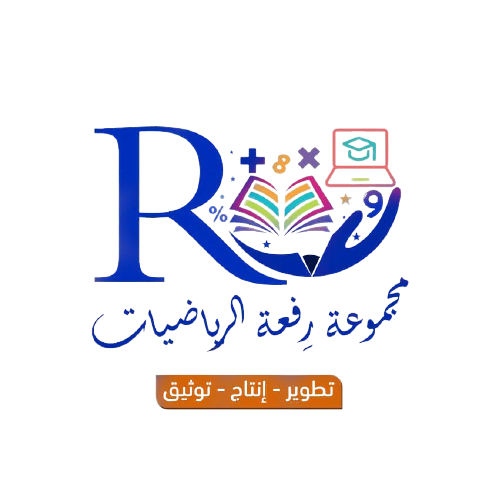 342
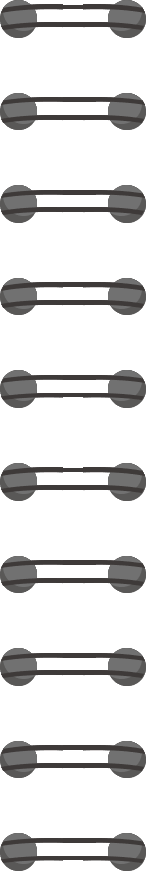 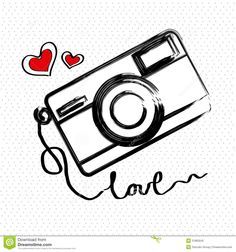 تريد آمنة شراء ٥ أقلام ومسطرة و ٧ دفتر في بداية العام الدراسي . ويبين الجدول المقابل أسعار هذه الأدوات ، فهل يكفي ٣٠ ريالا ثمنا للأدوات .
١١صـ ١١٥
١٠ ريالات
٢ × ٥ =
ثمن الأقلام =
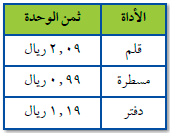 ريالان
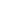 ١ ريال
١ × ١ =
ثمن المسطرة =
ريال
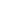 ٣ ريالات
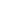 ٢١ ريالا
٣ × ٧ =
ثمن الدفاتر =
٣٢ ريالا
١٠ + ١ + ٢١ =
المجموع =
مبلغ ٣٠ ريالا لا يكفي لشراء الأدوات لأنه أقل من المجموع .
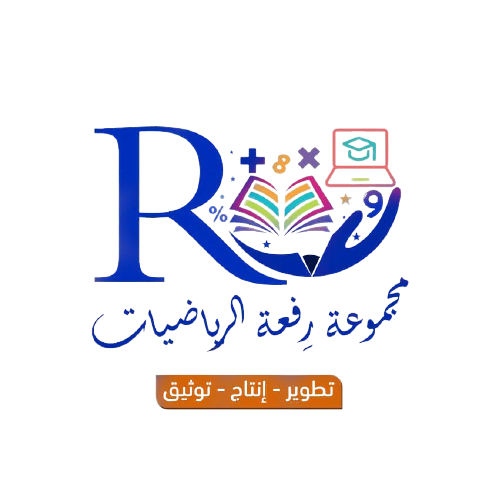 343
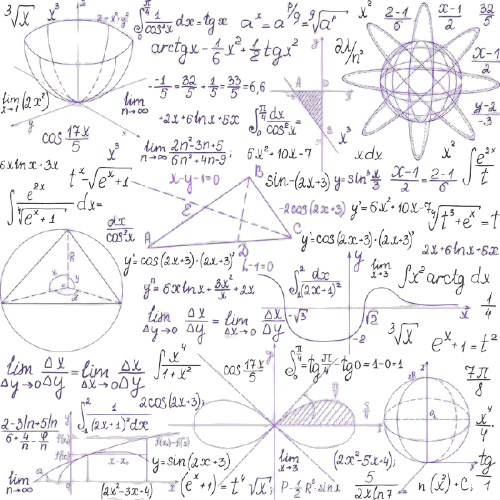 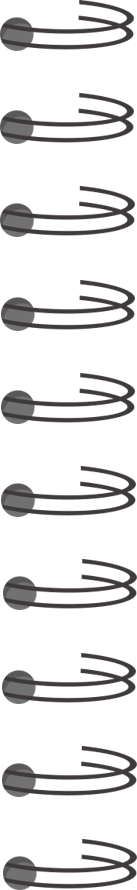 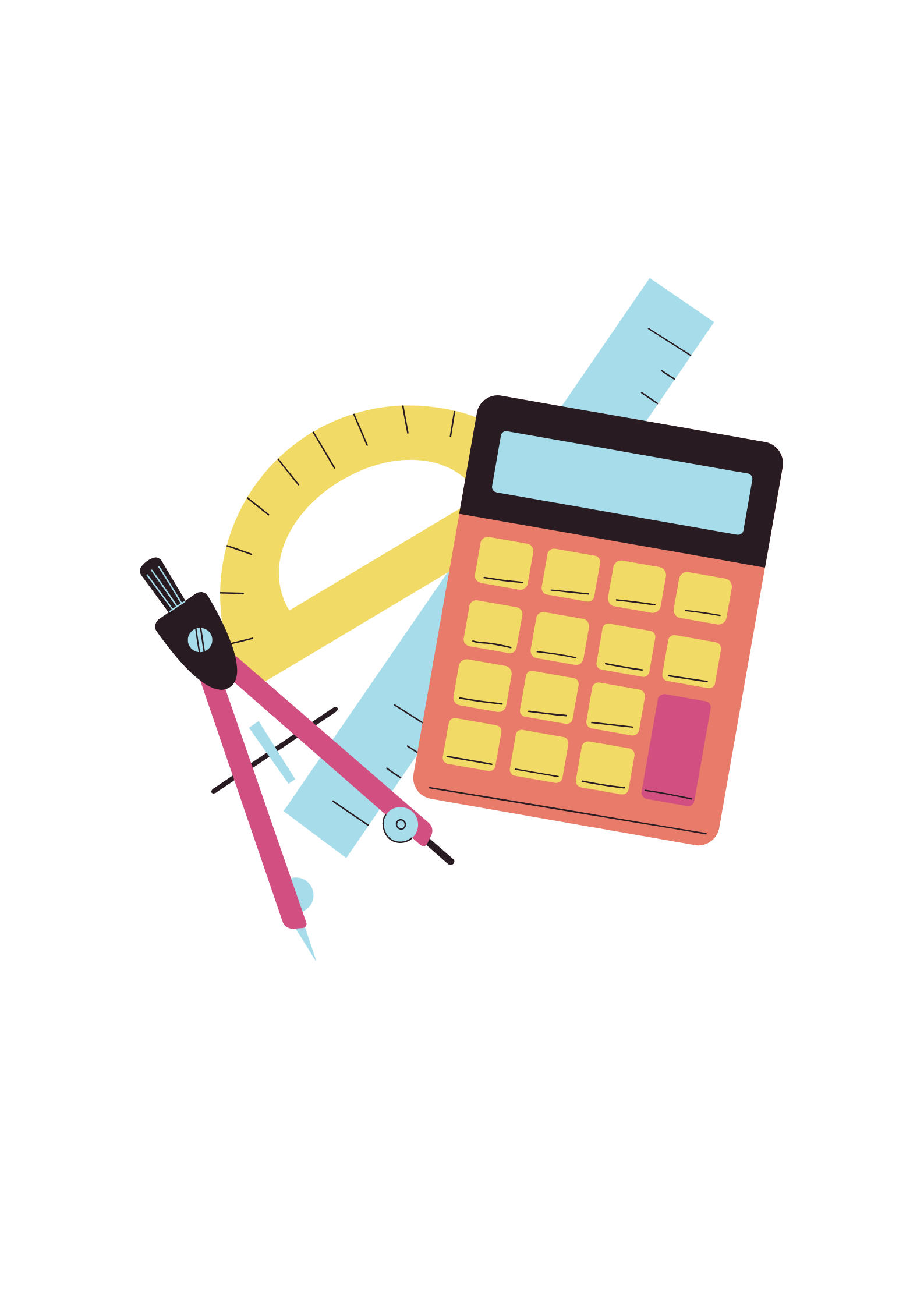 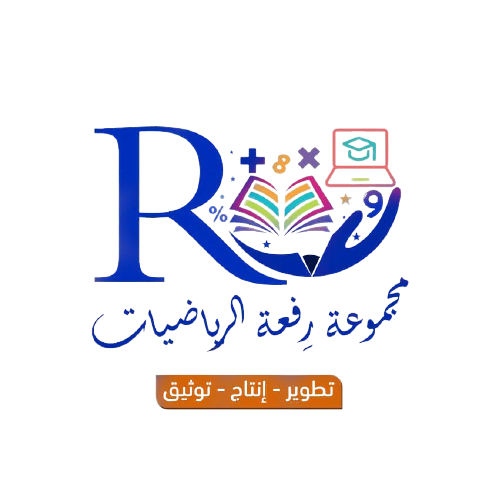 344
344